ACADEMIC RESEARCH POSTER TEMPLATE
Subtitle for Academic Research Poster (91x122 cm)
Your names and the names of the people who contributed to this presentation
Introduction
Mauris orci mi, varius id diam id, egestas auctor enim. Praesent ut massa nibh. Duis in et purus neque, facilisis cursus unus di ultrices vel, ullamcorper ac et augue. Donec semper lorem vitae urna pulvinar, et in congue massa.
Data Analysis 
Mauris orci mi, varius id diam id, egestas auctor enim. Praesent ut massa nibh. Duis purus neque, [See Figure A]. Donec:
Sed in risus nibh. In nisl quam, aliquet sed nibh sitamet, faucibus placerat dui.
Fusce quis augue scelerisque, luctus rum sed, ut dolor. pulvinar urna in eros posuere. 
In elementum orci dignissim. Proin semper.
Results
Mauris orci mi, varius id diam id, egestas auctor enim. Praesent ut massa nibh. Duis purus neque, facilisis cursus ultrices vel, ullamcorper ac augue. Donec semper lorem vitae urna pulvinar, in congue massa tristique quis augue.
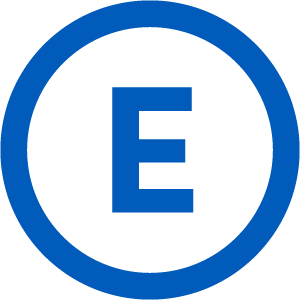 Methods
Mauris orci mi, varius id diam id, egestas auctor enim. Praesent ut massa nibh. Duis purus neque, facilisis cursus ultrices vel, ullamcorper ac augue. Donec semper lorem vitae urna pulvinar in congue:
MAURIS ORCI VARIUS ID DIAM
Sed in risus nibh. In nisl quam, aliquet sed nibh sitamet, faucibus placerat dui. 
Fusce quis augue scelerisque, luctus rumut in pulvinar urna in eros posuere.
EUISMOD JUSTO VITAE PURUS
Proin semper ipsum don semper placerat.
Finibus quam tempor, vitae consectetur.
Fusce quis augue scelerisque, luctus rumut in pulvinar urna in eros posuere.
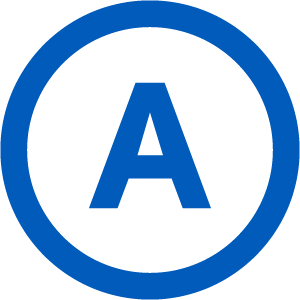 Series: In et neque dignissim, and in aliquet nisl et umis.
Figure A: In et neque dignissim, and in aliquet nisl et umis.
MAURIS ORCI MI VARIUS ID DIAMEgestas auctor enim. Praesent ut massa nibh. Duis purus neque, facilisis unus cursus an et ultrices vel.
Conclusion
Mauris orci mi, varius id diam id, egestas auctor enim. Praesent ut massa nibh. Duis purus neque, facilisis cursus ultrices vel, ullamcorper ac augue. Donec semper lorem:
Sed Risus Nibh: CiIn nisl quam, aliquet sed nibh sitamet, faucibus placerat dui augue scelerisque. 
Curabitur Accumsan Nulla: Fusce quis augue urna scelerisque, luctus rum sed, ut dolor in pulvinar in eros.
Elementum Orci Dignissim: Proin semper ipsum finibus quam tempor, vitae.
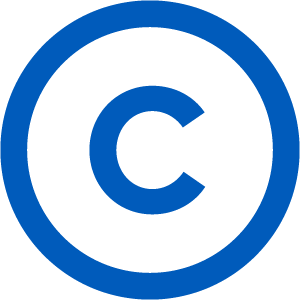 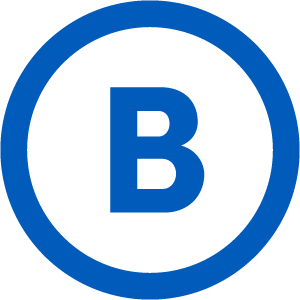 MAURIS ORCI MI VARIUS ID DIAMEgestas auctor enim. Praesent ut massa nibh. Duis purus neque, facilisis unus cursus an et ultrices vel.
Graphic Elements
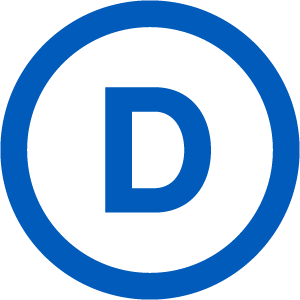 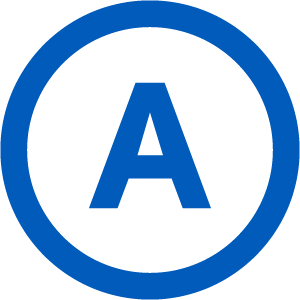 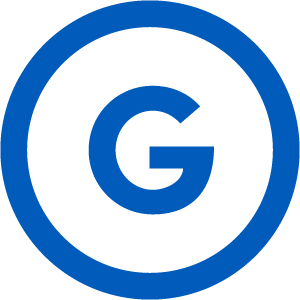 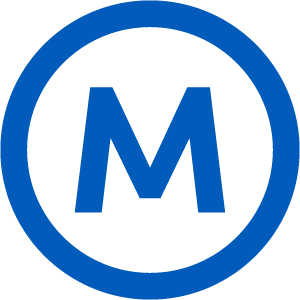 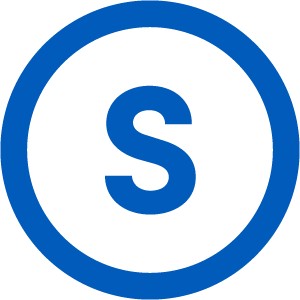 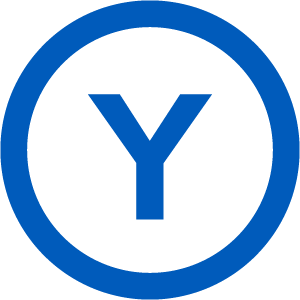 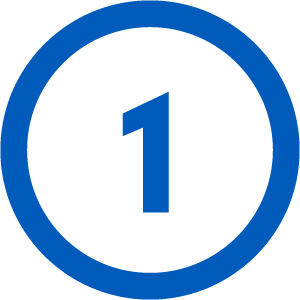 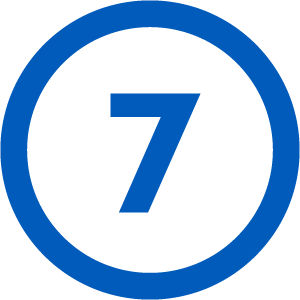 Mauris orci mi, varius id diam id, egestas auctor enim.
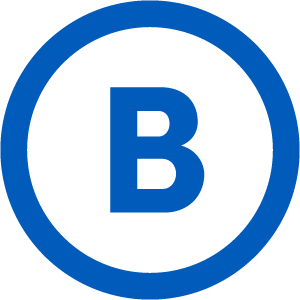 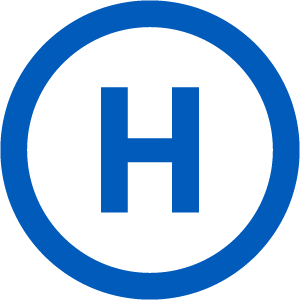 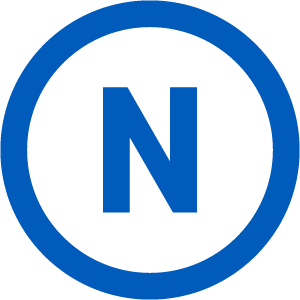 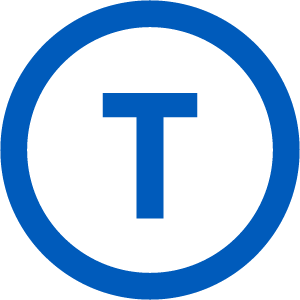 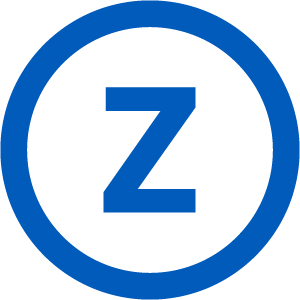 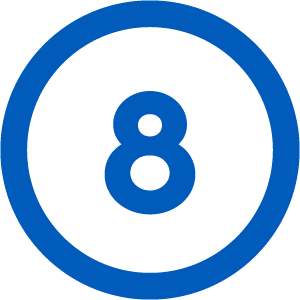 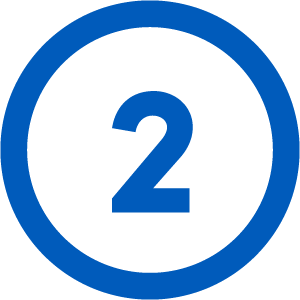 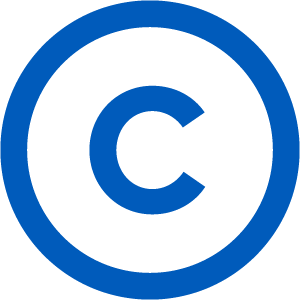 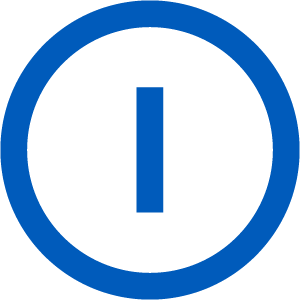 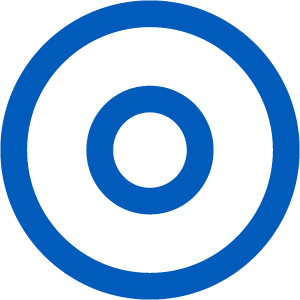 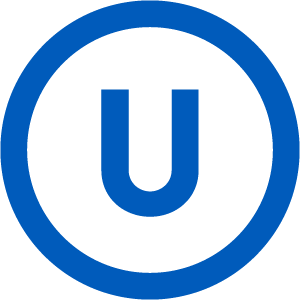 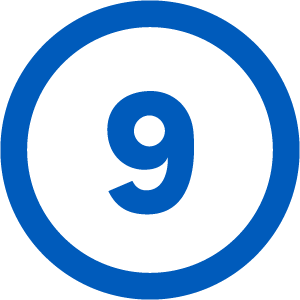 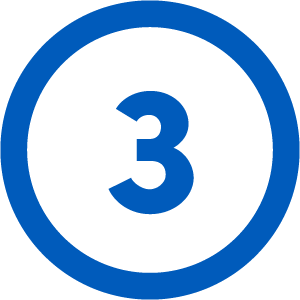 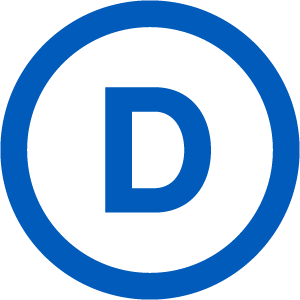 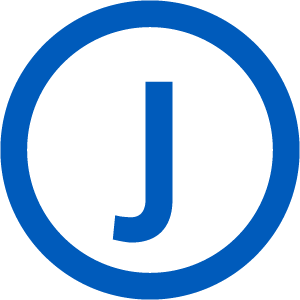 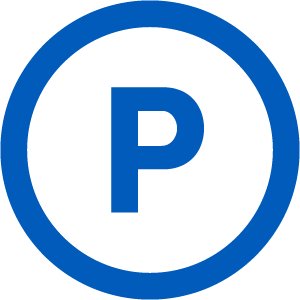 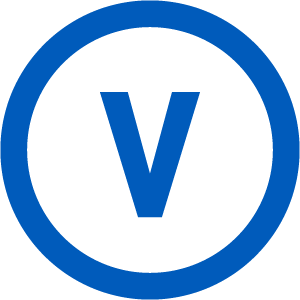 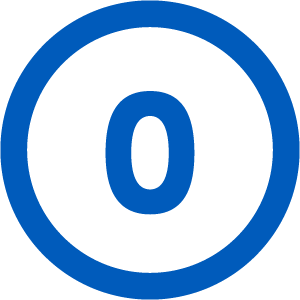 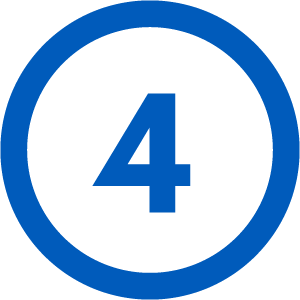 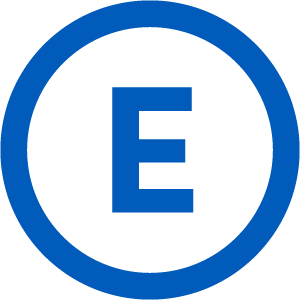 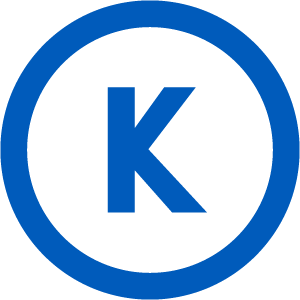 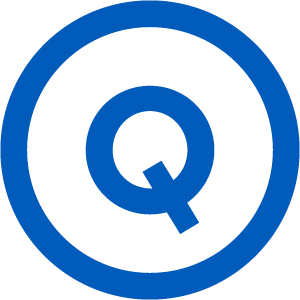 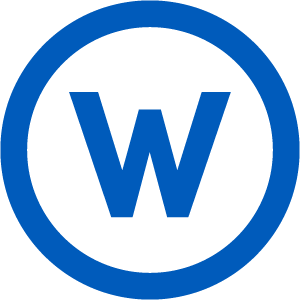 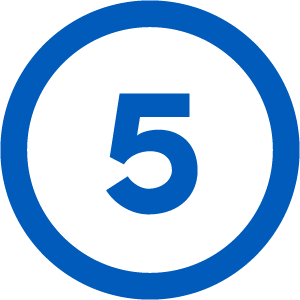 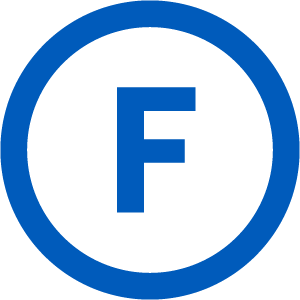 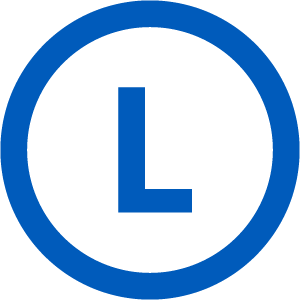 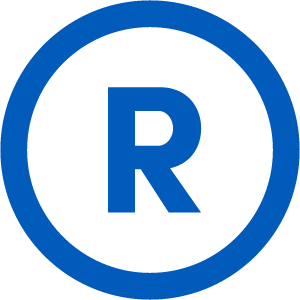 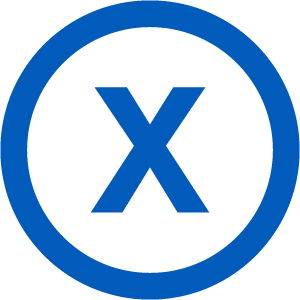 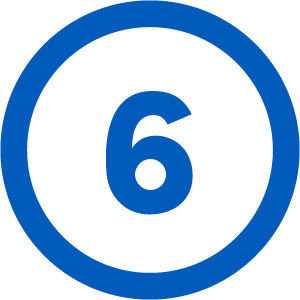 References
  Phasellus nec lectus bibendum, posuere nibh id,
  Mauris orci mi, varius id diam id, egestas auctor enim
  Duis vitae tincidunt tortor, vitae sollicitudin magna
  Aenean et est sem. Phasellus nec lectus bibendum,
  Lacinia magna. Mauris orci mi, varius diam id, egestas
  Mauris orci mi, varius id diam id, egestas auctor enim
  Duis vitae tincidunt tortor, vitae sollicitudin magna
Mauris orci mi, varius id diam id, egestas auctor enim.
*Unamcorper efficitur sed in nulla.
Departamento de Química,  Facultad de Ciencias, Universidad de Chile
quimica.ciencias.uchile.cl
ACADEMIC RESEARCH POSTER TEMPLATE
Subtitle for Academic Research Poster (91x122 cm)
Your names and the names of the people who contributed to this presentation
Introduction
Mauris orci mi, varius id diam id, egestas auctor enim. Praesent ut massa nibh. Duis in et purus neque, facilisis cursus unus di ultrices vel, ullamcorper ac et augue. Donec semper lorem vitae urna pulvinar, et in congue massa.
Data Analysis 
Mauris orci mi, varius id diam id, egestas auctor enim. Praesent ut massa nibh. Duis purus neque, [See Figure A]. Donec:
Sed in risus nibh. In nisl quam, aliquet sed nibh sitamet, faucibus placerat dui.
Fusce quis augue scelerisque, luctus rum sed, ut dolor. pulvinar urna in eros posuere. 
In elementum orci dignissim. Proin semper.
Results
Mauris orci mi, varius id diam id, egestas auctor enim. Praesent ut massa nibh. Duis purus neque, facilisis cursus ultrices vel, ullamcorper ac augue. Donec semper lorem vitae urna pulvinar, in congue massa tristique quis augue.
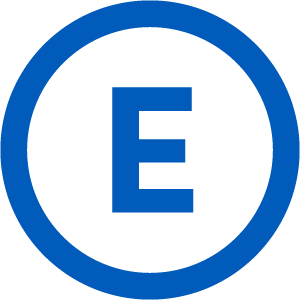 Methods
Mauris orci mi, varius id diam id, egestas auctor enim. Praesent ut massa nibh. Duis purus neque, facilisis cursus ultrices vel, ullamcorper ac augue. Donec semper lorem vitae urna pulvinar in congue:
MAURIS ORCI VARIUS ID DIAM
Sed in risus nibh. In nisl quam, aliquet sed nibh sitamet, faucibus placerat dui. 
Fusce quis augue scelerisque, luctus rumut in pulvinar urna in eros posuere.
EUISMOD JUSTO VITAE PURUS
Proin semper ipsum don semper placerat.
Finibus quam tempor, vitae consectetur.
Fusce quis augue scelerisque, luctus rumut in pulvinar urna in eros posuere.
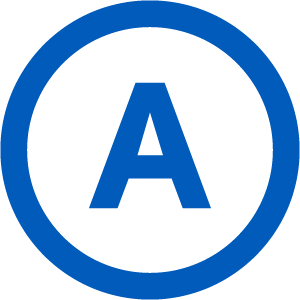 Series: In et neque dignissim, and in aliquet nisl et umis.
Figure A: In et neque dignissim, and in aliquet nisl et umis.
MAURIS ORCI MI VARIUS ID DIAMEgestas auctor enim. Praesent ut massa nibh. Duis purus neque, facilisis unus cursus an et ultrices vel.
Conclusion
Mauris orci mi, varius id diam id, egestas auctor enim. Praesent ut massa nibh. Duis purus neque, facilisis cursus ultrices vel, ullamcorper ac augue. Donec semper lorem:
Sed Risus Nibh: CiIn nisl quam, aliquet sed nibh sitamet, faucibus placerat dui augue scelerisque. 
Curabitur Accumsan Nulla: Fusce quis augue urna scelerisque, luctus rum sed, ut dolor in pulvinar in eros.
Elementum Orci Dignissim: Proin semper ipsum finibus quam tempor, vitae.
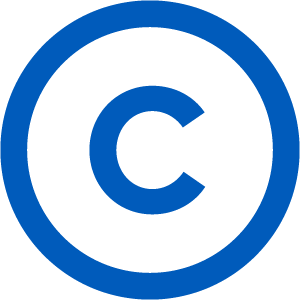 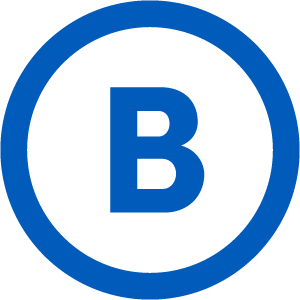 MAURIS ORCI MI VARIUS ID DIAMEgestas auctor enim. Praesent ut massa nibh. Duis purus neque, facilisis unus cursus an et ultrices vel.
Graphic Elements
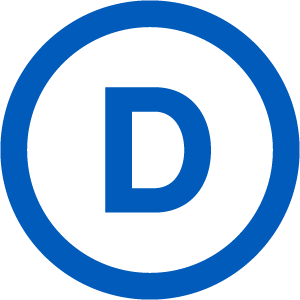 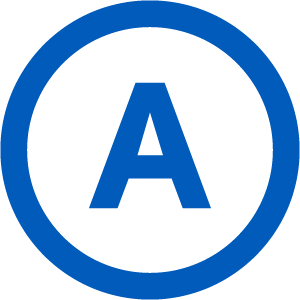 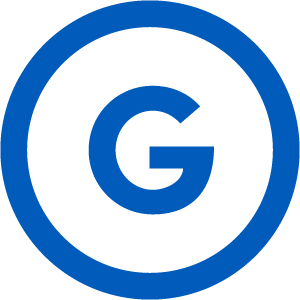 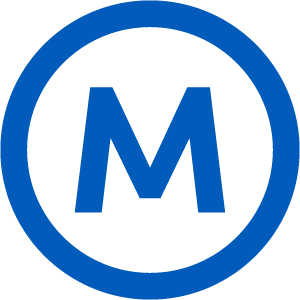 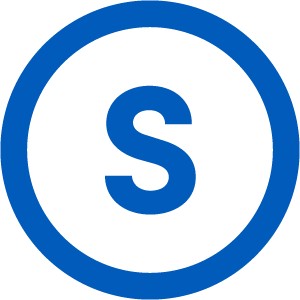 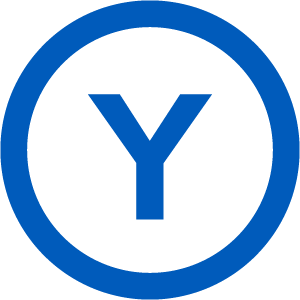 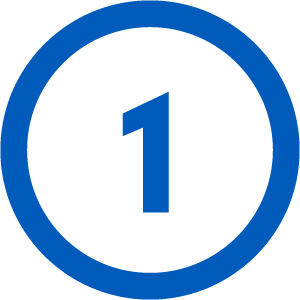 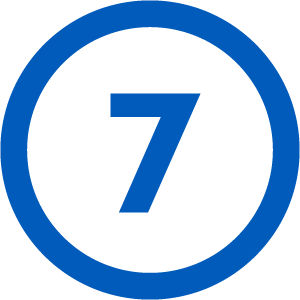 Mauris orci mi, varius id diam id, egestas auctor enim.
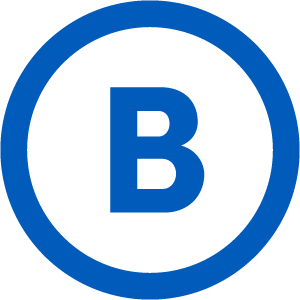 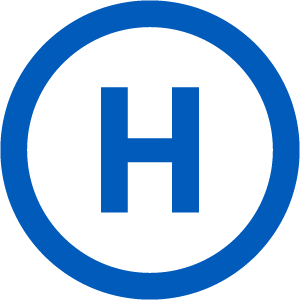 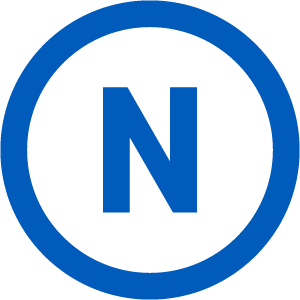 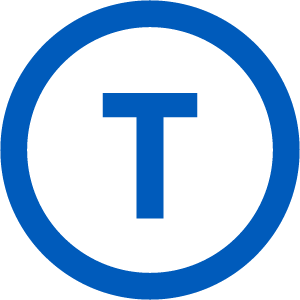 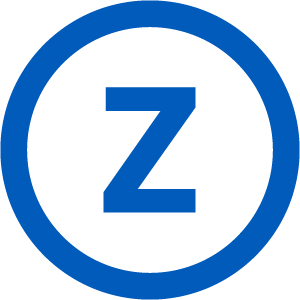 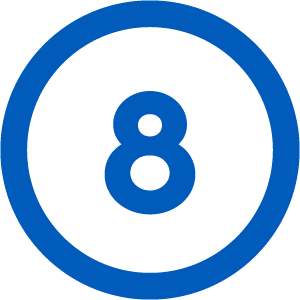 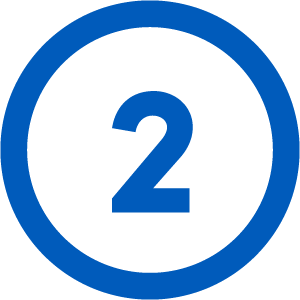 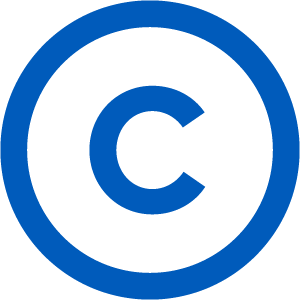 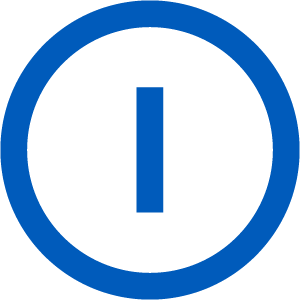 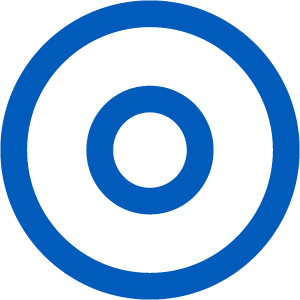 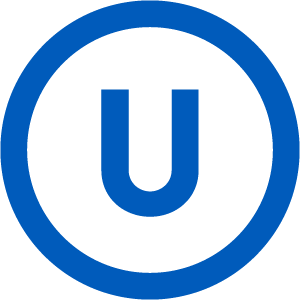 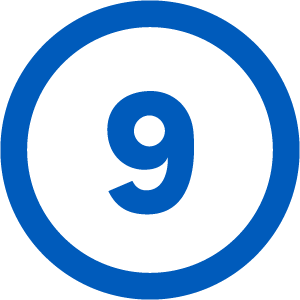 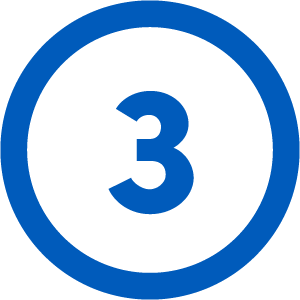 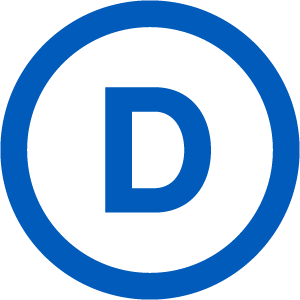 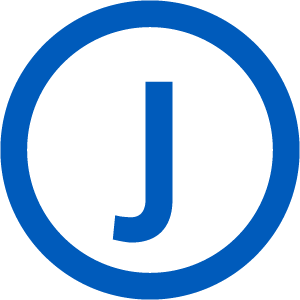 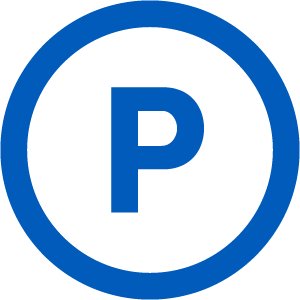 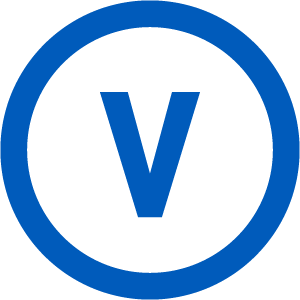 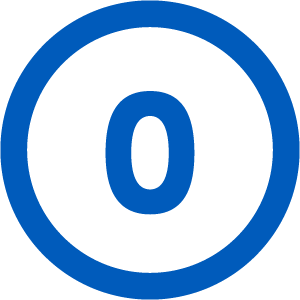 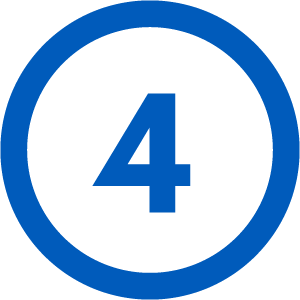 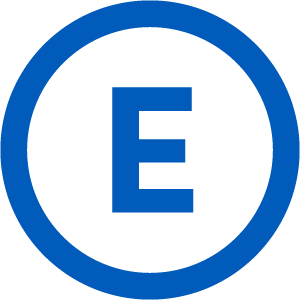 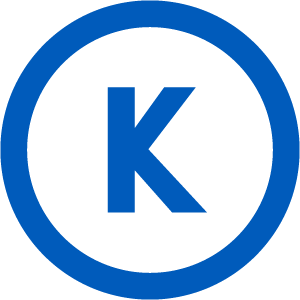 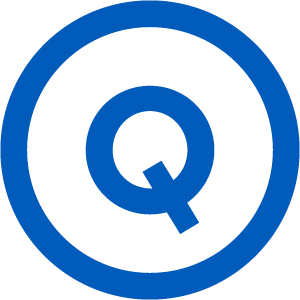 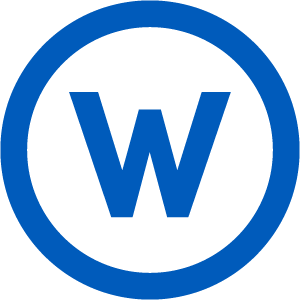 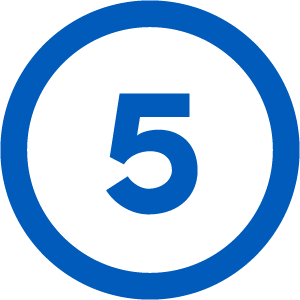 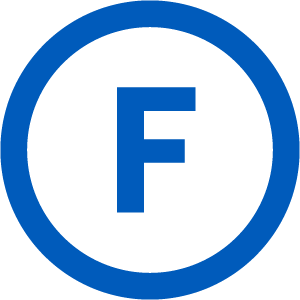 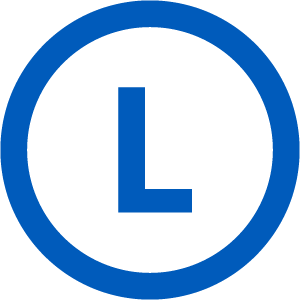 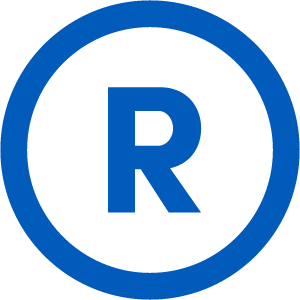 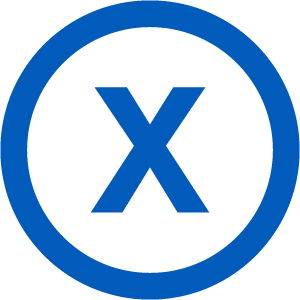 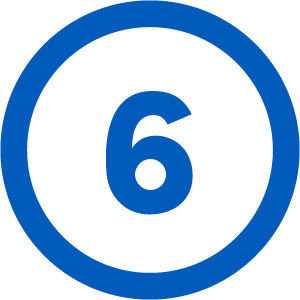 References
  Phasellus nec lectus bibendum, posuere nibh id,
  Mauris orci mi, varius id diam id, egestas auctor enim
  Duis vitae tincidunt tortor, vitae sollicitudin magna
  Aenean et est sem. Phasellus nec lectus bibendum,
  Lacinia magna. Mauris orci mi, varius diam id, egestas
  Mauris orci mi, varius id diam id, egestas auctor enim
  Duis vitae tincidunt tortor, vitae sollicitudin magna
Mauris orci mi, varius id diam id, egestas auctor enim.
*Unamcorper efficitur sed in nulla.
Departamento de Química,  Facultad de Ciencias, Universidad de Chile
quimica.ciencias.uchile.cl